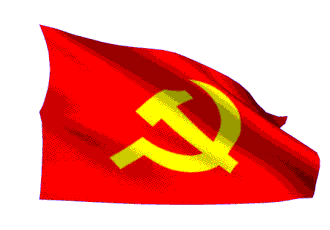 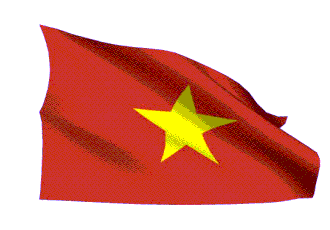 Chuyên đề:
80 NĂM NGÀY THÀNH LẬP QUÂN ĐỘI NHÂN DÂN VIỆT NAM
VÀ 35 NĂM NGÀY HỘI QUỐC PHÒNG TOÀN DÂN
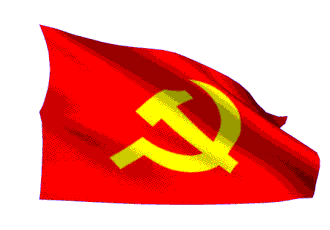 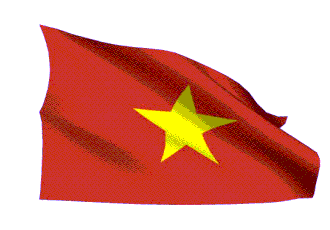 NỘI DUNG
I. QUÂN ĐỘI NHÂN DÂN VIỆT NAM - 80 NĂM XÂY DỰNG, CHIẾN ĐẤU, CHIẾN THẮNG VÀ TRƯỞNG THÀNH
II. LỊCH SỬ VÀ Ý NGHĨA NGÀY HỘI QUỐC PHÒNG TOÀN DÂN
III. XÂY DỰNG QUÂN ĐỘI, CỦNG CỐ QUỐC PHÒNG, ĐÁP ỨNG YÊU CẦU SỰ NGHIỆP XÂY DỰNG VÀ BẢO VỆ TỔ QUỐC TRONG TÌNH HÌNH MỚI
Thời kỳ chưa có quân đội:
 Dưới sự lãnh đạo của Đảng, phong trào đấu tranh của cách mạng của giai cấp công nhân, nông dân giai đoạn này diễn ra sục sôi trong cả nước.
  Đặc biệt trong phong trào cách mạng 1930 - 1931, đỉnh cao là Xô viết Nghệ - Tĩnh, từ lực lượng khởi nghĩa của công nông, Đội tự vệ công nông (Tự vệ Đỏ) đã ra đời. Đó là tiền đề đầu tiên của lực lượng vũ trang cách mạng Việt Nam. 
    Tiếp theo đó, hàng loạt tổ chức vũ trang lần lượt được thành lập như: Đội du kích Bắc Sơn (1940), các đội du kích ở Nam Kỳ (1940), Cứu quốc quân (1941)…
     Tuy nhiên thời kỳ này các tổ chức vũ trang ra đời còn mang tính tự phát, chưa mang tính chính quy, còn mang tính địa phương, một số tổ chức chưa đặt dưới sự lãnh đạo trực tiếp của Đảng.
Xuất phát từ yêu cầu cách mạng trong giai đoạn mới, đòi phải thành lập một đội quân chính quy, thống nhất, đặt dưới sự lãnh đạo của Đảng, làm tiền đề để phát triển thành một đội quân hùng mạnh cùng toàn đảng, toàn dân thức hiện thắng lợi các mục tiêu cách mạng đó là đánh pháp, đuổi nhật, lật đổ chính quyền phong kiến.
    Thực hiện Chỉ thị của Chủ tịch Hồ Chí Minh và Trung ương Đảng. Ngày 22/12/1944, tại Nguyên Bình, tỉnh Cao Bằng, Đội Việt Nam tuyên truyền giải phóng quân - tiền thân của Quân đội nhân dân Việt Nam được thành lập theo Chỉ thị của Lãnh tụ Hồ Chí Minh. Trong Chỉ thị, Người ghi rõ: “Tên ĐỘI VIỆT NAM TUYÊN TRUYỀN GIẢI PHÓNG QUÂN nghĩa là chính trị trọng hơn quân sự. Nó là đội tuyên truyền”; “Đội Việt Nam tuyên truyền giải phóng quân là đội quân đàn anh, mong cho chóng có những đội đàn em khác. Tuy lúc đầu quy mô của nó còn nhỏ, nhưng tiền đồ của nó rất vẻ vang. Nó là khởi điểm của giải phóng quân, nó có thể đi suốt từ Nam chí Bắc khắp đất nước Việt Nam”. Đồng chí Võ Nguyên Giáp được Trung ương Đảng và Lãnh tụ Hồ Chí Minh ủy nhiệm tổ chức, lãnh đạo, chỉ huy, tuyên bố thành lập Đội, gồm 34 người.
22/12/1944
Đội Việt Nam tuyên truyền giải phong quân ra đời
Theo Chỉ thị Hồ Chí Minh, sang 1 tháng thành lập phải có hành động cách mạng, trận đầu nhất định phải thắng. Ngay sau ngày thành lập 3 ngày, 17 giờ ngày 25/12/1944, Đội Việt Nam tuyên truyền giải phóng quân đã mưu trí, táo bạo, bất ngờ đột nhập vào đồn Phai Khắt và 07 giờ sáng hôm sau (26/12) lại đột nhập đồn Nà Ngần (đều đóng tại châu Nguyên Bình, tỉnh Cao Bằng), tiêu diệt hai tên đồn trưởng, bắt sống toàn bộ binh lính địch, thu vũ khí, quân trang, quân dụng. Chiến thắng Phai Khắt, Nà Ngần mở đầu cho truyền thống đánh thắng trân đầu và truyền thống quyết chiến, quyết thắng của Quân đội nhân dân Việt Nam.
Với chiến thắng 2 trận đầu đã góp phần cổ vũ khích lệ to lớn đến cán bộ, chiến sĩ và nhân dân ta, đồng thời là tiền đề gây tiếng vang để …..mở rộng LL
Trận đánh Đồn 
Phai Khắt, Nà Ngần
Tháng 4/1945, trước yêu cầu mới của cách mạng, Hội nghị quân sự cách mạng Bắc Kỳ của Đảng đã quyết định hợp nhất các tổ chức vũ trang cách mạng trên cả nước thành Việt Nam giải phóng quân. (trước hết là hợp nhất đội việt nam tuyên truyền giải phóng quân và cứu quốc quân) 
      Tháng 5 năm 1945 Phát xít Đức – Ý đầu hang đồng minh, do vậy Trung ương Đảng nhận định sự sụp đổ của Phát xít Nhận chỉ còn tính từng giờ. Hội nghị toàn quốc của Đảng tháng 8 năm 1945 quyết định phát động tổ khởi nghĩa giành chính quyền trong cả nước.
       Trong Cách mạng Tháng Tám năm 1945, Việt Nam giải phóng quân đã cùng lực lượng vũ trang các địa phương và Nhân dân tiến hành Tổng khởi nghĩa giành chính quyền trên toàn quốc. Ngày 02/9 tại Quảng trường Ba Đình, Chủ tịch Hồ Chí Minh đọc bản tuyên ngôn độc lập, khai sinh ra nước Việt Nam Dân chủ công hoà.
      Cách mạng Tháng Tám năm 1945 thành công, Việt Nam giải phóng quân được đổi tên thành Vệ quốc đoàn Lí do thời điểm này trước sức ép của Quân tưởng, Đảng phải tuyên bố tự giải tán lui về hoạt động bí mật, đồng thời giải thể Quân đội  Chính quy (40 chi hội trong cả nước),
 (1946) rồi tiếp tục đổi tên Quân đội quốc gia Việt Nam, 
       Và đồng thời cũng kết thúc giai đoạn thứ nhất của Quân đội nhân dân Việt Nam
Cách mạng Tháng 8 
năm 1945
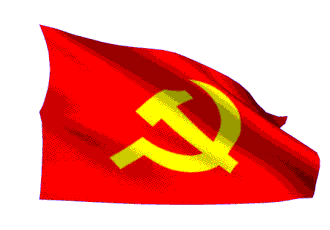 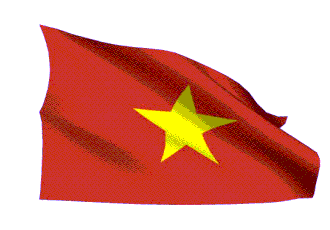 2. Quân đội nhân dân Việt Nam trong cuộc kháng chiến chống thực dân Pháp xâm lược (1945 - 1954)
Giai đoạn 2.  
      Với dã tâm cướp nước ta một lần nữa, ngày 23/9/1945 được sự giúp đỡ của quân đội Anh, thực dân Pháp tiến công Sài Gòn mở đầu cuộc chiến tranh xâm lược nước ta lần thứ hai. Tiếp đó, từ tháng 10/1945 - 1/1946, quân Pháp tiếp tục đánh chiếm nhiều địa bàn quan trọng ở Nam Bộ và Nam Trung Bộ và mở rộng ra vùng Bắc bộ, từng bước thiết lập hệ thống kìm kẹp tại cơ sở.
Thực dân Pháp xâm lược nước ta lần thứ hai.
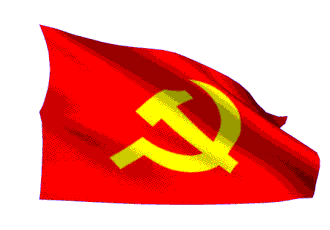 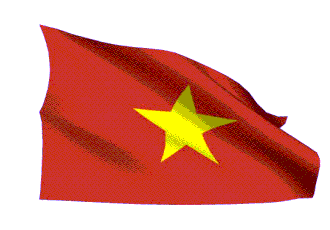 2. Quân đội nhân dân Việt Nam trong cuộc kháng chiến chống thực dân Pháp xâm lược (1945 - 1954)
Đêm 19/12/1946, kháng chiến toàn quốc bùng nổ. Chủ Tịch Hồ Chí Minh ra lời kêu gọi toàn quốc kháng chiến.
 Trong những ngày đầu toàn quốc kháng chiến, quân và dân ta đã đánh hàng trăm trận, loại khỏi vòng chiến đấu hàng nghìn tên địch, phá hủy nhiều phương tiện chiến tranh của địch.
Mùa xuân năm 1947, Chủ tịch Hồ Chí Minh, Trung ương Đảng và Chính phủ lên Việt Bắc, xây dựng nơi đây trở thành trung tâm chỉ đạo kháng chiến của cả nước.
2. Quân đội nhân dân Việt Nam trong cuộc kháng chiến chống thực dân Pháp xâm lược (1945 - 1954)
Thu Đông năm 1947, thực dân Pháp huy động hơn một vạn quân tinh nhuệ có máy bay, tàu chiến hỗ trợ, bất ngờ tiến công lên Việt Bắc nhằm tiêu diệt cơ quan đầu não kháng chiến và bộ đội chủ lực của ta. Sau hơn hai tháng mở chiến dịch phản công (10 - 12/1947), ta đã loại khỏi vòng chiến đấu hơn 7.000 tên địch. 
     Đây là chiến dịch phản công quy mô lớn đầu tiên giành thắng lợi có ý nghĩa chiến lược của quân và dân ta; đánh bại cuộc tiến công quy mô lớn và làm phá sản chiến lược “đánh nhanh, thắng nhanh” của thực dân Pháp.
     Sau chiến dịch Việt Bắc Thu Đông năm 1947, Quân đội ta đã có bước trưởng thành, mặc dù chưa có khả năng mở những chiến dịch lớn. Chủ yếu là phát động chiến tranh du kích rộng khắp và thực hiện “đại đội độc lập, tiểu đoàn tập trung”.
Chiến dịch Thu Đông 
năm 1947
2. Quân đội nhân dân Việt Nam trong cuộc kháng chiến chống thực dân Pháp xâm lược (1945 - 1954)
Từ giữa năm 1949, Bộ Tổng Tư lệnh chủ trương rút các đại đội độc lập về xây dựng các trung đoàn, Đại đoàn chủ lực. 

Từ năm 1950 Quân đội  Quốc gia Việt Nam được bác Hồ đổi tên là Quân đội nhân dân Việt Nam. Với ý nghĩa quân đội ta từ nhân dân dân mà ra, vì nhân dân mà chiến đấu, vì nhân dân mà phục vụ. Với cảm xúc đó mà Nhạc sĩ Doãn Quang Khải năm 1951 đã sáng tác ra bài hát Vì nhân dân quên mình…trở thành bài hát truyền thống của Quân đội nhân dân Việt Nam, và điều đặc biệt suốt cuộc đời ông chỉ sáng tác duy nhất một ca khúc trên.

Sau chiến thắng Việt Bắc Thu Đông 1947, quân và dân ta tiếp tục giành nhiều thắng lợi quan trọng: Lực lượng kháng chiến phát triển về mọi mặt; chiến tranh du kích được đẩy mạnh ở vùng sau lưng địch. Thực dân Pháp thực hiện kế hoạch mới, được Mỹ giúp sức ráo riết tập trung lực lượng mở rộng chiếm đóng vùng trung du và đồng bằng Bắc Bộ; ra sức phong tỏa biên giới nhằm ngăn chặn sự chi viện của cách mạng Trung Quốc cho cách mạng Việt Nam; bao vây, cô lập căn cứ địa Việt Bắc.
2. Quân đội nhân dân Việt Nam trong cuộc kháng chiến chống thực dân Pháp xâm lược (1945 - 1954)
Sau 8 năm tiến hành chiến tranh, quân Pháp đã bị sa lầy trong một cuộc chiến tiêu hao không có lối thoát; các chiến dịch liên tục bị thất bại, số quân thiệt hại từ đầu cuộc chiến đã lên đến 390.000 quân, thiệt hại về kinh tế lên đến 2000 tỷ fơrăng vùng chiếm đóng bị thu hẹp. Quân Pháp lúc này tập trung lực lượng cao nhất tập trung ở miền Bắc để mong xoay chuyển tình thế,
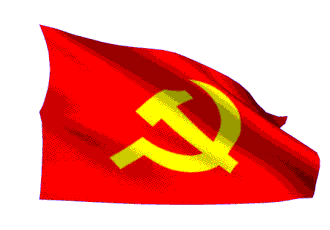 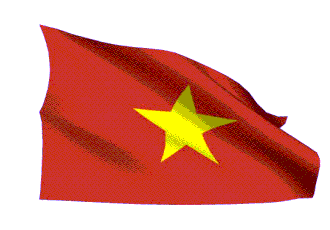 2. Quân đội nhân dân Việt Nam trong cuộc kháng chiến chống thực dân Pháp xâm lược (1945 - 1954)
Trước tình thế trên, Thực dân Pháp triển khai KH Nava cho đổ quân đánh chiếm đóng Điện Biên Phủ, biến nơi đây thành tập đoàn cứ điểm (gồm 49 cứ điểm, 8 cụm cứ điểm) với quân số 16.200 tên (đây được xem là pháo đài bất khả xâm phạm và nơi nghiền nát quân chủ lực của đối phương).
     Trên cơ sở đánh giá tình hình, ngày 6/12/1953, Bộ Chính trị họp quyết định mở chiến dịch Điện Biên Phủ. Sau 56 ngày đêm (13/3 - 7/5/1954) liên tục chiến đấu, quân và dân ta đã giành thắng lợi vang dội, đập tan toàn bộ tập đoàn cứ điểm Điện Biên Phủ, loại khỏi vòng chiến đấu toàn bộ 16.200 tên địch, bắn rơi và phá huỷ 62 máy bay; thu toàn bộ vũ khí, kho tàng của địch.
Chiến thắng Điện Biên Phủ giáng một đòn quyết định vào ý chí xâm lược, buộc thực dân Pháp phải ký kết Hiệp định Giơ-ne-vơ về đình chỉ chiến sự ở Việt Nam. Chiến dịch Điện Biên Phủ là một điển hình xuất sắc, là đỉnh cao của nghệ thuật quân sự Việt Nam trong kháng chiến chống Pháp; đồng thời là minh chứng cho sự phát triển vượt bậc của Quân đội ta sau 10 năm xây dựng, chiến đấu và chiến thắng vẻ vang (1944 - 1954).
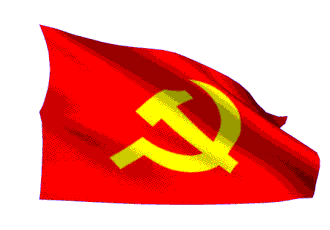 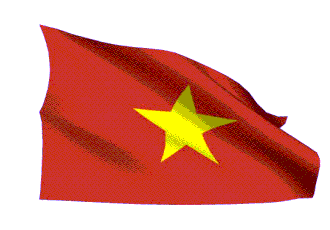 3. Quân đội nhân dân Việt Nam trong cuộc kháng chiến chống Mỹ cứu nước (1954- 1975)
Giai đoạn thứ 3.Giai đoạn QUÂN ĐỘI NHÂN DÂN VIỆT NAM TRONG CUỘC KHÁNG CHIẾN CHỐNG MỸ CỨU NƯỚC (1954- 1975)

Sau Hiệp định Giơnevo, Đất nước tạm chia làm 2 miền Nam Bắc, theo thoả thuận 2 năm Pháp sẽ rút quân khỏi Việt Nam. 
   Tuy nhiên Mỹ đã bội ước, hất cẳng pháp dựng nên chính quyền Ngô Đình Diệm (Chính quyền tay sai) thâm mỹ để thực hiện chính sách thực dân kiểu mới tại miền Nam Việt Nam.
Mỹ hất cẳng Pháp
3. Quân đội nhân dân Việt Nam trong cuộc kháng chiến chống Mỹ cứu nước (1954- 1975)
Ở miền Nam, trong những năm 1954 – 1960. Mỹ - Diệm thực hiện chính sách khủng bố tàn bạo, Chính quyền Ngô Đình Diệm thực hiện Chính sách tố cộng, diệt cộng, đặc biệt là tháng 5/1959, chúng Ban hành Luật 10/59; về việc thành lập toà án quân sự đặc biệt lê máy chém đi khắp miền Nam ( với quan điểm giết nhầm còn hơn bỏ sót); thông qua chính sách này chúng đã tiến hành bắt bớ gần nữa triệu đồng bào và cán bộ cách mạng, trong đó xử tử trên 68.000 cán bộ đảng viên của ta gây ra những tổn thất nặng nề cho cách mạng miền Nam. Nhiều địa phương ở miền Nam trắng cơ sở cách mạng của ta.
Luật 10/59
3. Quân đội nhân dân Việt Nam trong cuộc kháng chiến chống Mỹ cứu nước (1954- 1975)
Trước tình hình đó, Hội nghị lần thứ 15 Ban Chấp hành Trung ương Đảng khóa II (1/1959) nêu lên hai nhiệm vụ chiến lược của cách mạng Việt Nam (Cách mạng XHCN ở Miền Bắc và Cách mạng dân tộc dân chủ nhân dân ở Miền Nam) và vạch rõ con đường cơ bản của cách mạng miền Nam là sử dụng bạo lực cách mạng. Chấp hành nghị quyết của Đảng, Tổng Quân ủy và Bộ Quốc phòng đã quyết định đẩy mạnh hơn nữa công cuộc xây dựng Quân đội. Việc chuẩn bị cho bộ đội ta vào miền Nam chiến đấu cũng được xúc tiến.      
      Theo đó, Sư đoàn 338 bộ đội miền Nam tập kết ra Bắc đã được tập trung huấn luyện trước khi lên đường vào Nam chiến đấu. Ngày 19/5/1959, Đoàn 559 được thành lập với nhiệm vụ mở đường dọc dãy Trường Sơn bảo đảm cho lực lượng ta vào Nam chiến đấu và vận chuyển lương thực, súng đạn từ miền Bắc vào miền Nam (17.000km đường, vận chuyển 1,5 triệu tấn lượng thực, xây dựng 1.400km đường ống dẫn dầu.).. Tiếp đó, Đoàn 759 cũng được thành lập với nhiệm vụ vận chuyển, tiếp tế từ miền Bắc vào miền Nam theo đường biển.
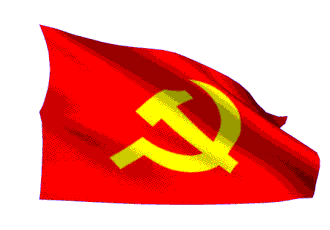 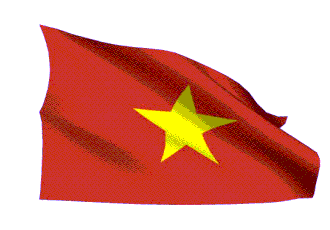 3. Quân đội nhân dân Việt Nam trong cuộc kháng chiến chống Mỹ cứu nước (1954- 1975)
Từ năm 1961, đế quốc Mỹ tiến hành chiến lược “Chiến tranh đặc biệt”. 
Được cố vấn Mỹ chỉ huy và dựa vào hỏa lực Mỹ chi viện, ngụy quân Sài Gòn liên tiếp mở các cuộc hành quân đánh phá vùng giải phóng, đặc trưng của chiến dịch này: “Dồn dân lập “ấp chiến lược” (tổng cộng 3.610 thôn, ấp). Quân và dân ta đã liên tục chiến đấu, giữ vững và mở rộng vùng giải phóng. Trong đó, tiêu biểu là chiến thắng Ấp Bắc (1/1963) mở đầu cho sự thất bại của chiến thuật “trực thăng vận”, “thiết xa vận” của quân ngụy Sài Gòn; đồng thời mở ra phong trào “Thi đua Ấp Bắc, giết giặc lập công” sôi nổi khắp miền Nam.
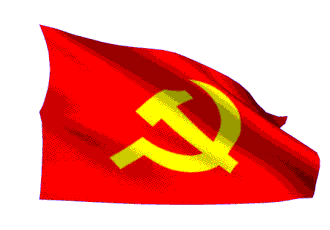 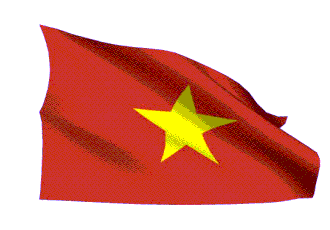 3. Quân đội nhân dân Việt Nam trong cuộc kháng chiến chống Mỹ cứu nước (1954- 1975)
Sau khi thất bại trong chiến lược chiến tranh đặc biệt:
Giữa năm 1965, đế quốc Mỹ chuyển sang chiến lược “Chiến tranh cục bộ”,
 ồ ạt đưa quân viễn chinh của Mỹ và đồng minh cùng khối lượng lớn phương tiện chiến tranh vào miền Nam Việt Nam, đồng thời củng cố và tăng cường quân ngụy. Toàn bộ mục tiêu chiến lược của đế quốc Mỹ trong giai đoạn này là “tìm và diệt” chủ lực Quân Giải phóng và cơ quan chỉ đạo cách mạng miền Nam, “bình định” miền Nam, uy hiếp tinh thần kháng chiến của nhân dân Việt Nam, buộc Chính phủ Việt Nam Dân chủ Cộng hòa phải ngồi vào bàn đàm phán theo những điều kiện áp đặt của Mỹ.
Trước tình hình đó, từ tháng 9 đến tháng 12/1965, Bộ Quốc phòng quyết định thành lập tại chiến trường miền Nam 5 sư đoàn bộ binh (9, 3, 2, 5, 1) và một đơn vị pháo binh tương đương cấp sư đoàn mang phiên hiệu Đoàn pháo binh 69. Vừa xây dựng, vừa chiến đấu, bộ đội ta trên các chiến trường miền Nam đã tổ chức các trận tiến công, bẻ gãy nhiều cuộc hành quân quy mô lớn của Mỹ - ngụy, mở ra phong trào “tìm Mỹ mà đánh”, “tìm ngụy mà diệt”.
Chiến lược “Chiến tranh Cục bộ”
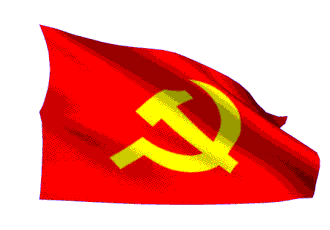 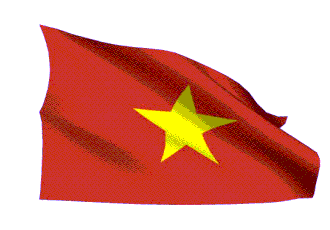 3. Quân đội nhân dân Việt Nam trong cuộc kháng chiến chống Mỹ cứu nước (1954- 1975)
Sau những thắng lợi quan trọng của cách mạng miền Nam, tháng 1/1968, Hội nghị Trung ương lần thứ 14 thông qua Nghị quyết của Bộ Chính trị, quyết định mở cuộc Tổng tiến công và nổi dậy Xuân Mậu Thân 1968. Chỉ trong thời gian ngắn, quân và dân ta đã tiến công vào hàng loạt mục tiêu nằm sâu trong các đô thị trên toàn miền Nam, gây cho địch thiệt hại rất nặng nề, làm đảo lộn thế trận chiến lược của đế quốc Mỹ. Thắng lợi của cuộc Tổng tiến công và nổi dậy Xuân Mậu Thân 1968 đã giáng đòn quyết định vào ý chí xâm lược của giới cầm quyền Mỹ, làm phá sản chiến lược “Chiến tranh cục bộ”, buộc Mỹ phải xuống thang chiến tranh, rút dần quân về nước, chấp nhận đàm phán với ta tại Hội nghị Paris.
Chiến dịch Mậu Thân  năm 1968
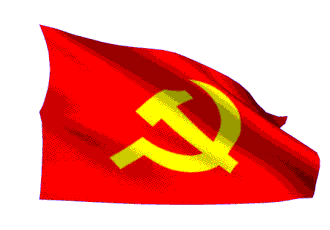 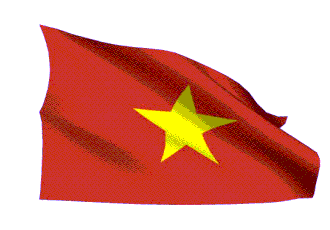 3. Quân đội nhân dân Việt Nam trong cuộc kháng chiến chống Mỹ cứu nước (1954- 1975)
Với bản chất ngoan cố và hiếu chiến, đế quốc Mỹ không cam tâm chịu thất bại, từ năm 1969, chúng chuyển sang thi hành “Học thuyết Níchxơn” và chiến lược “Việt Nam hóa chiến tranh” Với bản chất của chiến lược này là dung người Việt đánh người Việt, chúng cho rút dần quân đội viễn chinh Mỹ và chư hầu về nước, thay vào đó là tài trợ tiền, vũ khí trang bị cho chính quyền Sài Gòn. Trong những năm 1969 - 1972, đế quốc Mỹ sử dụng tối đa về sức mạnh quân sự, kết hợp với những thủ đoạn chính trị và ngoại giao hết sức xảo quyệt, hòng cô lập và bóp nghẹt cuộc kháng chiến của Nhân dân ta. Trước tình hình đó, quân và dân ta đã phối hợp chặt chẽ với cuộc chiến đấu của nhân dân Lào và nhân dân Campuchia anh em, giành được những thắng lợi to lớn, tiêu biểu là chiến dịch Đường 9 - Nam Lào đánh bại cuộc hành quân Lam Sơn mang số hiệu 719 của Chính quyền Nguỵ Sài Gòn.
Chiến lược “Việt Nam hoá chiến tranh”
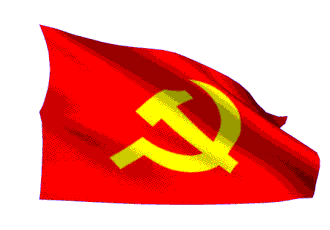 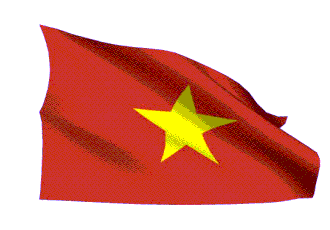 3. Quân đội nhân dân Việt Nam trong cuộc kháng chiến chống Mỹ cứu nước (1954- 1975)
Trước nguy cơ thất bại của chiến lược “Việt Nam hóa chiến tranh”,
ngày 6/4/1972, đế quốc Mỹ huy động một lực lượng lớn không quân và hải quân mở cuộc chiến tranh đánh phá miền Bắc lần thứ hai (chiến dịch Linebacker I) với quy mô lớn, ác liệt hơn lần trước. Với tinh thần dũng cảm và cách đánh mưu trí, sáng tạo, qua 7 tháng chiến đấu quyết liệt, quân và dân miền Bắc đã bắn rơi 654 máy bay, bắn chìm và bắn cháy 125 tàu chiến Mỹ.
Trước những thất bại nặng nề, đêm 18/12/1972, đế quốc Mỹ liều lĩnh mở cuộc tập kích đường không chiến lược quy mô lớn nhất mang tên “Chiến dịch Linebacker II” đánh phá miền Bắc, tập trung ồ ạt vào Hà Nội, Hải Phòng nhằm đưa miền Bắc Biệt Nam về thời kỳ đồ đá). Một lần nữa quân và dân miền Bắc đã anh dũng chiến đấu, đánh bại cuộc tập kích chiến lược của địch; bắn rơi 81 máy bay, trong đó có 34 chiếc B-52, (Như vậy tính trong giai đoạn từ 1969 đến 1972 số lượng B52 của Mỹ mất 17%) 5 chiếc F-111. Bị tổn thất lớn và không đạt mục đích, đế quốc Mỹ buộc phải tuyên bố ngừng ném bom miền Bắc từ bắc vĩ tuyến 20 trở ra và nối lại cuộc đàm phán ở Paris. 
Những thắng lợi to lớn của quân và dân ta trên chiến trường miền Nam, cùng với Chiến thắng "Hà Nội - Điện Biên Phủ trên không" đã buộc đế quốc Mỹ phải ký Hiệp định Paris về chấm dứt chiến tranh, lập lại hòa bình ở Việt Nam (27/1/1973), rút quân về nước. 
Tuy nhiên, ngụy quyền Sài Gòn ngang nhiên vi phạm Hiệp định, ráo riết thực hiện kế hoạch “tràn ngập lãnh thổ”, đẩy mạnh lấn chiếm vùng giải phóng của ta.
Chiến dịch Điện Biên Phủ trên không
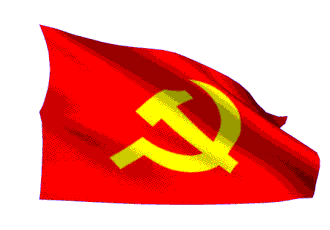 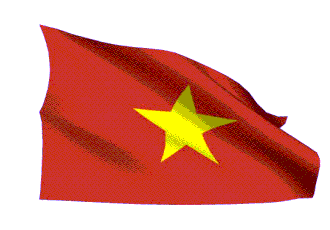 3. Quân đội nhân dân Việt Nam trong cuộc kháng chiến chống Mỹ cứu nước (1954- 1975)
Để sớm kết thúc chiến tranh, theo đề nghị của Quân ủy Trung ương và Bộ Quốc phòng, từ cuối năm 1973 đến đầu năm 1975, Bộ Chính trị đã phê chuẩn việc thành lập các quân đoàn chủ lực đầu tiên: Quân đoàn 1 (10/1973), Quân đoàn 2 (5/1974), Quân đoàn 4 (7/1974), Quân đoàn 3 (3/1975) và Đoàn 232 (tương đương quân đoàn, 2/1975). Việc thành lập các quân đoàn chủ lực đã đánh dấu bước phát triển mới của Quân đội nhân dân Việt Nam.
Quân đội nhân dân Việt Nam thành lập các quân đoàn chủ lực
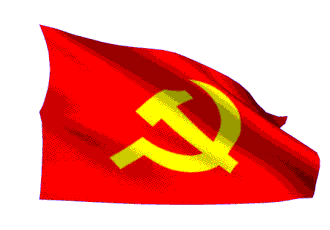 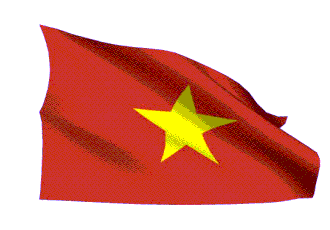 3. Quân đội nhân dân Việt Nam trong cuộc kháng chiến chống Mỹ cứu nước (1954- 1975)
Trong hai năm 1973 - 1974, quân và dân ta liên tiếp giành được thắng lợi quan trọng, làm cho cục diện chiến trường tiếp tục thay đổi có lợi cho ta. Hội nghị Bộ Chính trị tháng 10/1974 đã chỉ rõ: Sự xuất hiện thời cơ lịch sử và nêu quyết tâm chiến lược giải phóng miền Nam. Thực hiện chủ trương của Bộ Chính trị, ngày 4/3/1975, bộ đội ta mở chiến dịch Tây Nguyên, mở đầu cuộc Tổng tiến công và nổi dậy Xuân 1975. Sau một số trận đánh tạo thế và nghi binh chiến dịch, ngày 10 và 11/3/1975, quân ta tiến công giải phóng thị xã Buôn Ma Thuột. Tiếp đó, giải phóng hoàn toàn tỉnh Kon Tum, Gia Lai và toàn bộ Tây Nguyên. 75% lực lượng bị tiêu diệt hoặc bắt sống 
     Cuộc rút chạy trên đường số 7 của Quân đoàn 2 QLVNCH vào ngày 15 tháng 3 năm 1975 là một thảm hoạ về chiến lược; với đoàn người ước tính khoảng 400.000 người di tản, (bao gồm binh sĩ, gia đình binh sĩ) riêng binh sĩ đã có 179.000 người, bị lực lượng của ta truy kích và thiệt hại hết nặng nề. Khởi đầu cho sự thất bại toàn cục của Chính quyền và Quân đội Việt Nam cộng hoà.
Chiến dịch Tây Nguyên
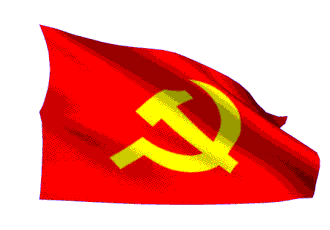 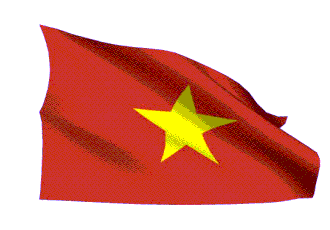 3. Quân đội nhân dân Việt Nam trong cuộc kháng chiến chống Mỹ cứu nước (1954- 1975)
Sau khi chiến dịch Tây Nguyên nổ ra được một ngày, ngày 5/3/1975, quân ta mở chiến dịch Trị Thiên - Huế, giải phóng tỉnh Quảng Trị, thành phố Huế và tỉnh Thừa Thiên. Phát huy thắng lợi, từ ngày 26/3 - 29/3/1975, quân ta mở chiến dịch Đà Nẵng, giải phóng hoàn toàn Đà Nẵng, bán đảo Sơn Trà và thị xã Hội An. Phối hợp với lực lượng vũ trang và nhân dân địa phương, bộ đội ta tiến công giải phóng các tỉnh Bình Định, Phú Yên (1/4), Khánh Hòa (3/4)…
Chiến dịch Trị Thiên - Huế
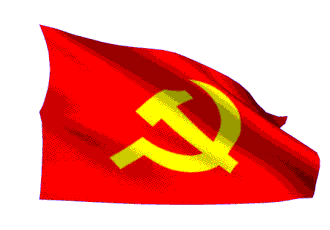 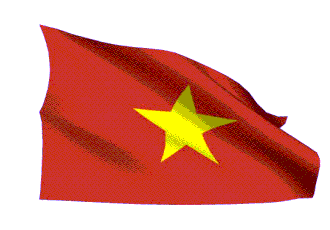 3. Quân đội nhân dân Việt Nam trong cuộc kháng chiến chống Mỹ cứu nước (1954- 1975)
Từ những thắng lợi đó, Bộ Chính trị quyết định giải phóng Sài Gòn và toàn miền Nam.  10 giờ 45 phút, lực lượng thọc sâu của Quân đoàn 2 đánh chiếm Dinh Độc Lập, bắt toàn bộ nội các chính quyền Sài Gòn, buộc tổng thống Dương Văn Minh tuyên bố đầu hàng không điều kiện. 11 giờ 30 phút cùng ngày, lá cờ của Quân Giải phóng được cắm trên nóc Dinh Độc Lập, đánh dấu sự toàn thắng của Chiến dịch Hồ Chí Minh lịch sử.
Song song với các cuộc tiến công trên bộ giành thắng lợi, thực hiện chỉ đạo của Quân ủy Trung ương và Bộ Tổng Tư lệnh, Quân chủng Hải quân đã khẩn trương chuẩn bị lực lượng, tranh thủ thời cơ, mưu trí, táo bạo, bất ngờ tiến công lần lượt giải phóng các đảo thuộc quần đảo Trường Sa: Song Tử Tây (14/4), Sơn Ca (25/4), Nam Yết (27/4), Sinh Tồn (28/4), Trường Sa (29/4). Đây là thắng lợi có ý nghĩa chiến lược, góp phần giữ vững chủ quyền quốc gia ở quần đảo Trường Sa.
Chiến dịch Hồ Chí Minh là chiến dịch hiệp đồng quân, binh chủng quy mô lớn nhất, giành thắng lợi to lớn nhất, đánh dấu bước trưởng thành vượt bậc của Quân đội ta cả về tổ chức lực lượng và trình độ chỉ huy tác chiến hiệp đồng quân binh chủng; là đỉnh cao của nghệ thuật quân sự Việt Nam, góp phần quyết định kết thúc cuộc kháng chiến chống Mỹ, cứu nước.
Chiến dịch Hồ Chí Minh
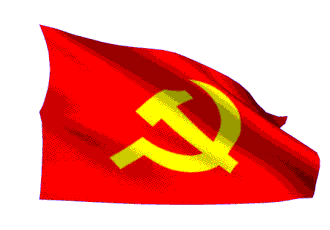 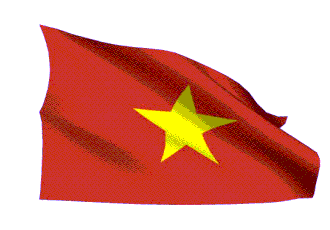 4. Quân đội nhân dân Việt Nam trong sự nghiệp xây dựng và bảo vệ Tổ quốc (1975 - 2024)
Giai đoạn thứ 4: gia đoạn QUÂN ĐỘI NHÂN DÂN VIỆT NAM TRONG SỰ NGHIỆP XÂY DỰNG VÀ BẢO VỆ TỔ QUỐC (1975 - 2024)

Ngay sau khi cuộc kháng chiến chống Mỹ, cứu nước kết thúc thắng lợi, các đơn vị Quân đội đứng chân trên các vùng mới được giải phóng đã phối hợp với Ủy ban quân quản các cấp xây dựng, củng cố chính quyền cách mạng cơ sở, xây dựng lực lượng chính trị và lực lượng vũ trang địa phương; tổ chức cải tạo binh lính cảnh sát của bộ máy chính quyền cũ, trấn áp các phần tử và tổ chức phản động,… Đồng thời, các đơn vị đã tích cực tham gia lao động sản xuất, phát triển kinh tế, tham gia xây dựng nhiều công trình trọng điểm trên mọi miền đất nước.
Sau đại thắng mùa Xuân 1975, Quân đội ta lại phải tiến hành cuộc chiến tranh chính nghĩa bảo vệ biên giới Tây Nam của Tổ quốc và cùng quân dân Campuchia lật đổ chế độ diệt chủng Pôn Pốt. Trước hành động xâm lược của quân Pôn Pốt và đáp lời kêu gọi khẩn thiết của Mặt trận Đoàn kết dân tộc cứu nước Campuchia, Quân tình nguyện Việt Nam cùng với lực lượng vũ trang cách mạng Campuchia đã thực hiện cuộc phản công, tiến công mạnh mẽ, đánh đổ chế độ diệt chủng Pôn Pốt, giải phóng thủ đô Phnôm Pênh vào ngày 07/01/1979, tiến tới giải phóng toàn bộ đất nước Campuchia. Trong 10 năm (1979 - 1989), Quân tình nguyện và chuyên gia Việt Nam đã phát huy tinh thần quốc tế trong sáng, cùng quân dân Campuchia truy quét tàn quân Pôn Pốt, củng cố chính quyền cách mạng, xây dựng lực lượng vũ trang, hồi sinh đất nước.
Chiến tranh biên giới Tây Nam
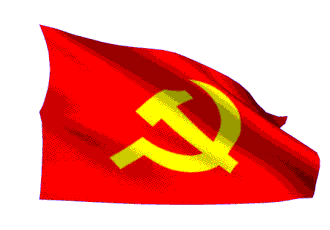 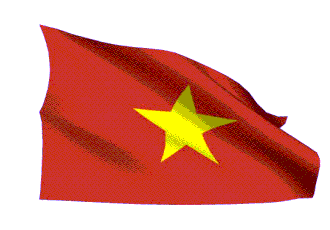 4. Quân đội nhân dân Việt Nam trong sự nghiệp xây dựng và bảo vệ Tổ quốc (1975 - 2024)
Cũng đầu năm 1979, quân và dân ta phải chiến đấu bảo vệ biên giới phía Bắc của Tổ quốc. Cuộc chiến đấu diễn ra trong thời gian ngắn (17/2 - 6/3/1979), nhưng trên thực tế tình hình biên giới phía Bắc căng thẳng kéo dài đến cuối những năm 80 của thế kỷ XX. Trong cuộc chiến đấu này, quân và dân ta đã anh dũng chiến đấu, bảo vệ vững chắc chủ quyền biên giới, lãnh thổ của Tổ quốc.
Thắng lợi của quân và dân ta trong chiến tranh bảo vệ biên giới Tây Nam và biên giới phía Bắc của Tổ quốc có ý nghĩa lịch sử rất to lớn, bảo vệ vững chắc độc lập, chủ quyền, thống nhất, toàn vẹn lãnh thổ của Tổ quốc, tạo môi trường hòa bình để phát triển đất nước.
Chiến tranh biên giới Tây Bắc
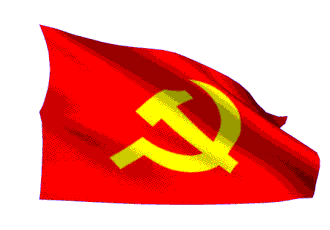 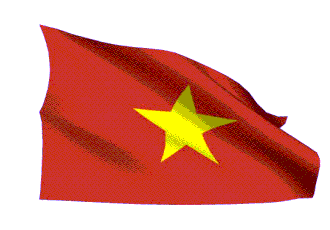 4. Quân đội nhân dân Việt Nam trong sự nghiệp xây dựng và bảo vệ Tổ quốc (1975 - 2024)
Trong những năm 1980 - 1986, Quân đội ta đã đẩy mạnh công tác huấn luyện, sẵn sàng chiến đấu, giáo dục - đào tạo, xây dựng nền nếp chính quy; tích cực tham gia xây dựng kinh tế, xã hội. Toàn quân đã tổ chức hàng trăm cuộc diễn tập tác chiến hiệp đồng quân binh chủng quy mô lớn với nhiều binh khí kỹ thuật hiện đại trên các địa bàn chiến lược, góp phần rèn luyện, nâng cao khả năng tổ chức chỉ huy của cán bộ và trình độ sẵn sàng chiến đấu của bộ đội.
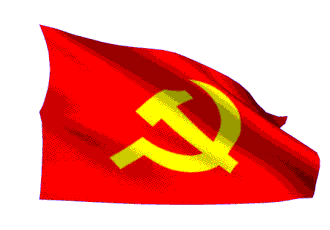 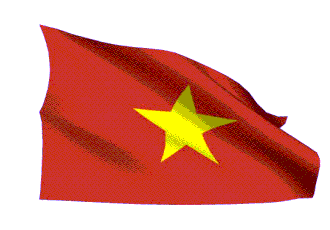 4. Quân đội nhân dân Việt Nam trong sự nghiệp xây dựng và bảo vệ Tổ quốc (1975 - 2024)
- Quân đội thường xuyên nắm chắc và dự báo đúng tình hình, chủ động tham mưu với Đảng, Nhà nước đề ra đối sách phù hợp, xử lý linh hoạt, thắng lợi các tình huống, không để bị động, bất ngờ về chiến lược, ngăn ngừa nguy cơ chiến tranh, giữ vững độc lập, chủ quyền, thống nhất, toàn vẹn lãnh thổ, bảo đảm sự ổn định chính trị, tạo môi trường thuận lợi cho phát triển kinh tế - xã hội. Tham mưu ban hành Nghị quyết của Ban Chấp hành Trung ương Đảng về “Chiến lược bảo vệ Tổ quốc trong tình hình mới”, các chiến lược, dự án luật, đề án về quân sự, quốc phòng. Phát huy tốt vai trò nòng cốt, chủ động phối hợp với các ban, bộ, ngành, địa phương trong xây dựng nền quốc phòng toàn dân vững mạnh, xây dựng thế trận quốc phòng toàn dân, “thế trận lòng dân” và khu vực phòng thủ vững chắc.
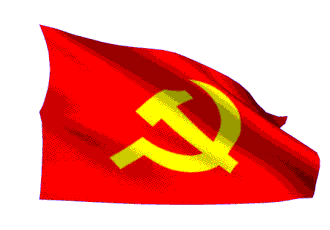 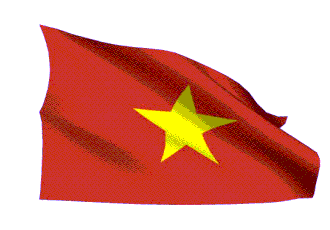 4. Quân đội nhân dân Việt Nam trong sự nghiệp xây dựng và bảo vệ Tổ quốc (1975 - 2024)
Thực hiện tốt chức năng đội quân chiến đấu: 
- Thực hiện chức năng đội quân công tác, 
- Thực hiện chức năng đội quân lao động sản xuất,
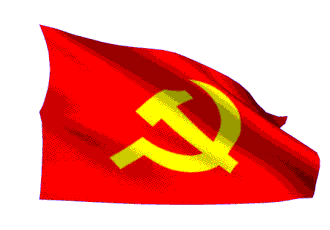 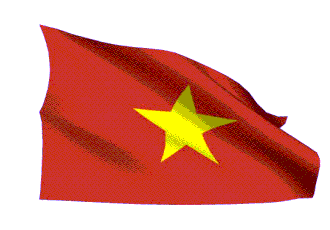 5. Truyền thống vẻ vang của 
Quân đội nhân dân Việt Nam
1. Trung thành vô hạn với Tổ quốc Việt Nam xã hội chủ nghĩa, với Đảng, Nhà nước và Nhân dân.
2. Quyết chiến, quyết thắng, biết đánh và biết thắng.
3. Gắn bó máu thịt với Nhân dân, quân với dân một ý chí.
4. Đoàn kết nội bộ; cán bộ, chiến sĩ bình đẳng về quyền lợi và nghĩa vụ, thương yêu, giúp đỡ nhau, trên dưới đồng lòng, thống nhất ý chí và hành động.
5. Kỷ luật tự giác, nghiêm minh.
[Speaker Notes: 5. TRUYỀN THỐNG VẺ VANG CỦA QUÂN ĐỘI NHÂN DÂN VIỆT NAM

Trải qua 80 năm xây dựng, chiến đấu, chiến thắng và trưởng thành, Quân đội ta đã xây đắp nên truyền thống rất vẻ vang, được khái quát cô đọng trong lời khen ngợi của Chủ tịch Hồ Chí Minh: “Quân đội ta trung với Đảng, hiếu với dân, sẵn sàng chiến đấu, hy sinh vì độc lập, tự do của Tổ quốc, vì chủ nghĩa xã hội. Nhiệm vụ nào cũng hoàn thành, khó khăn nào cũng vượt qua, kẻ thù nào cũng đánh thắng”. Truyền thống đó được biểu hiện trên 9 nét truyền thống cơ bản đó là:]
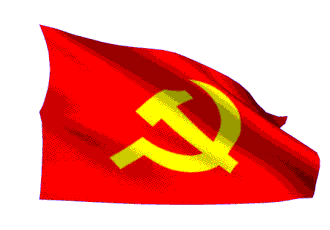 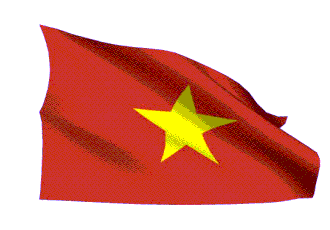 5. Truyền thống vẻ vang của 
Quân đội nhân dân Việt Nam
6. Độc lập, tự chủ, tự lực, tự cường, cần, kiệm xây dựng Quân đội, xây dựng đất nước, tôn trọng và bảo vệ của công.
7. Lối sống trong sạch, lành mạnh, có văn hóa, trung thực, khiêm tốn, giản dị, lạc quan.
8. Luôn luôn nêu cao tinh thần ham học hỏi, cầu tiến bộ, ứng xử chuẩn mực, tinh tế.
9 Đoàn kết quốc tế trong sáng, thủy chung, chí nghĩa, chí tình.
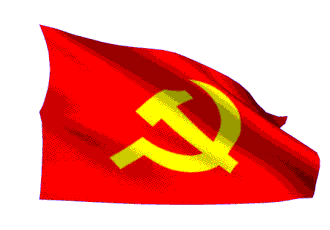 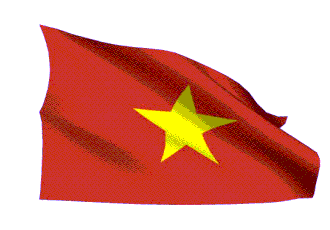 II. LỊCH SỬ VÀ Ý NGHĨA 
NGÀY HỘI QUỐC PHÒNG TOÀN DÂN
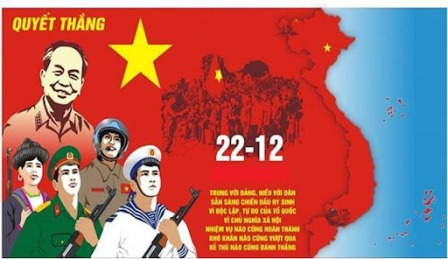 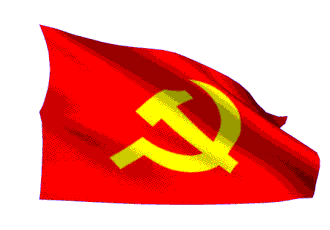 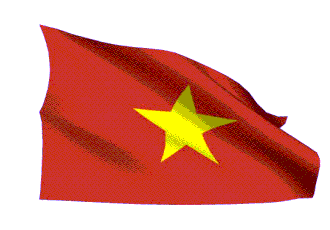 1. Lịch sử Ngày hội Quốc phòng toàn dân
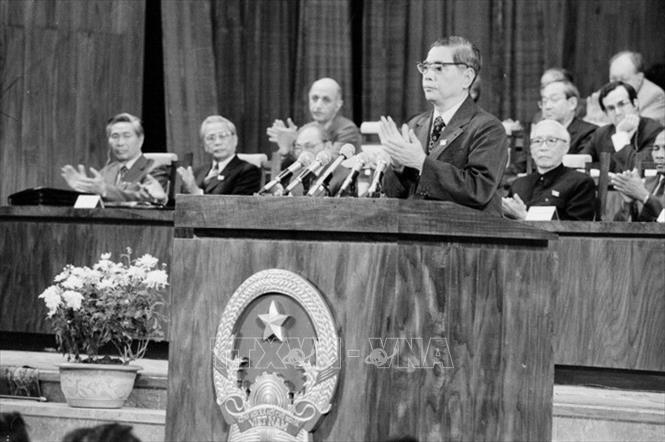 Ngày 17/10/1989, Ban Bí thư Trung ương Ðảng khóa VI đã ra Chỉ thị số 381-CT/TW quyết định lấy ngày 22/12 - Ngày thành lập Quân đội nhân dân Việt Nam là Ngày hội Quốc phòng toàn dân.
[Speaker Notes: 1. Lịch sử Ngày hội Quốc phòng toàn dân

Xuất phát từ vai trò của công tác tuyên truyền, cổ vũ, động viên toàn dân tham gia xây dựng nền quốc phòng toàn dân vững mạnh, đồng thời thể theo nguyện vọng của quân và dân cả nước. Ngày 17/10/1989 Ban Bí thư Trung ương Ðảng khóa VI đã ra Chỉ thị số 381-CT/TW quyết định lấy ngày 22/12  Ngày thành lập Quân đội nhân dân Việt Nam là Ngày hội Quốc phòng toàn dân. Ngày 22/12/1989, lần đầu Ngày hội Quốc phòng toàn dân được tổ chức tại tất cả các địa phương trong cả nước. Từ đó đến nay, ngày 22/12 đã trở thành ngày hội lớn của toàn dân tộc với các hoạt động hướng vào chủ đề quốc phòng và quân đội.]
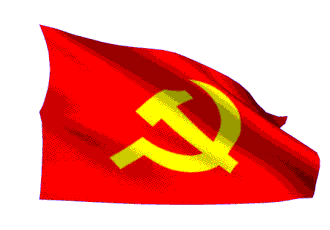 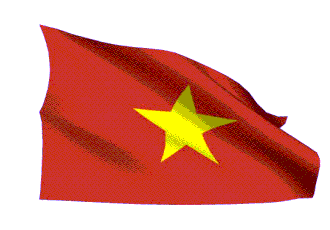 2. Ý nghĩa của Ngày hội Quốc phòng toàn dân
2. Về Ý nghĩa của Ngày hội Quốc phòng toàn dân

Lấy ngày 22/12 là Ngày hội Quốc phòng toàn dân là sự kế thừa truyền thống toàn dân đánh giặc giữ nước của dân tộc ta qua các giai đoạn lịch sử; là chủ trương lớn, quan trọng của Đảng, Nhà nước; tiếp tục khẳng định quan điểm toàn dân tham gia xây dựng, củng cố quốc phòng, bảo vệ Tổ quốc, trong đó lực lượng vũ trang nhân dân làm nòng cốt. Đây thực sự là ngày hội của truyền thống dựng nước và giữ nước, ngày hội tôn vinh và nhân lên hình ảnh cao đẹp “Bộ đội Cụ Hồ”, một nét độc đáo của văn hóa dân tộc Việt Nam trong thời đại mới.
Ngày hội Quốc phòng toàn dân là dịp để tuyên truyền sâu rộng truyền thống đánh giặc giữ nước của dân tộc và phẩm chất cao đẹp “Bộ đội Cụ Hồ”, giáo dục lòng yêu nước, yêu chủ nghĩa xã hội; từ đó nâng cao nhận thức, trách nhiệm của toàn dân trong tham gia xây dựng nền quốc phòng toàn dân vững mạnh gắn với thế trận chiến tranh nhân dân vững chắc, tăng cường sức mạnh bảo vệ Tổ quốc. Đồng thời, cổ vũ, động viên toàn dân chăm lo xây dựng lực lượng vũ trang nhân dân vững mạnh trên từng địa phương, xây dựng Quân đội nhân dân Việt Nam hùng mạnh trong tình hình mới.